Decidability Results for Dynamic Installationof Compensation Handlers
Ivan Lanese
Computer Science Department
University of Bologna/INRIA
Italy
Joint work with Gianluigi Zavattaro
Map of the talk
Long-running transactions
Compensation installation
Gap in the expressive power
Conclusions
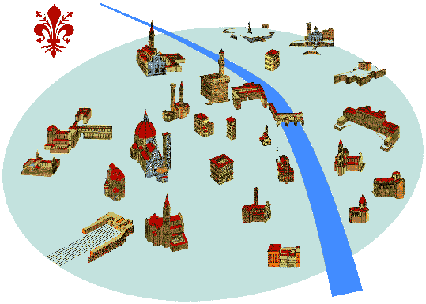 Map of the talk
Long-running transactions
Compensation installation
Gap in the expressive power
Conclusions
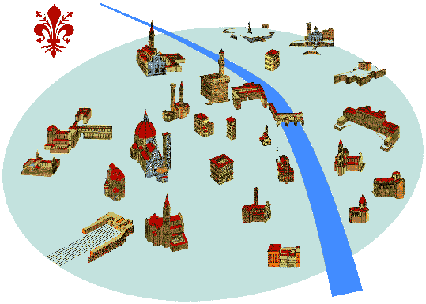 Handling unexpected events
Current applications run in environments such as the Internet or smartphones
Possible sources of errors
Communication partners may disconnect
Message loss
Received data may not have the expected format
Changes in the environment
...
Unexpected events should be managed so to ensure correct behavior even in unreliable environments
Compensation handling
In service-oriented computing the concept of a long running transaction has been proposed
Computation that either succeeds or it aborts and is compensated
The compensation needs to take back the system to a correct state
Undoing cannot always be perfect
Approximate rollback
Programming compensations is a delicate task
Different primitives in the literature
Long-running transactions used in practice
WS-BPEL, Jolie
A flurry of proposals in the literature
Sagas, StAC, cjoin, SOCK, dcπ, webπ, …
Are the proposed primitives equivalent?
Which are the best ones?
A difficult problem
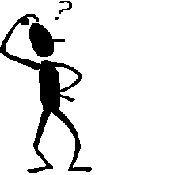 Approaches to compensation handling can differ according to many features
Flat vs nested transactions
Automatic vs programmed abort of subtransactions
Static vs dynamic definition of compensations
Approaches applied to different underlying languages
Differences between the languages may hide differences between the primitives
Our approach
Taking the simplest possible calculus (π-calculus)
Adding different primitives to it
Comparing their expressive power
Too many possible differences
We concentrate on static vs dynamic definition of compensations
Decidability of termination (all computations terminate) allows to discriminate them 
In a π-calculus without restriction
Map of the talk
Long-running transactions
Compensation installation
Gap in the expressive power
Conclusions
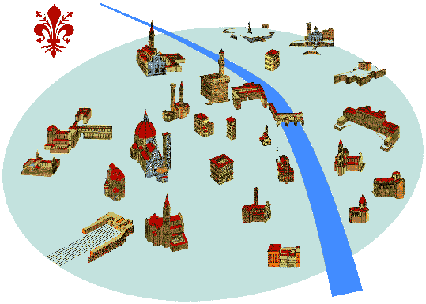 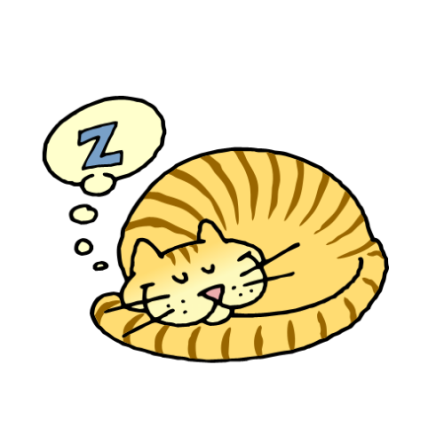 Static compensations
The compensation code is fixed
Java try P catch e Q
Q is the compensation for the already executed part of P
Q does not depend on when P has been interrupted
First approach that has been proposed
Still the most used in practice (WS-BPEL)
Not flexible enough
Dynamic compensations
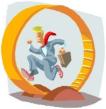 The compensation can be updated during the computation
To take into account the changes in what has been done
A primitive to define a new compensation is needed
The new compensation may possibly extend the old one
Syntax of the calculus
Simple examples
[Speaker Notes: \co{t}|t[\co{a}.0,Q] \rightarrow \langle Q \rangle
\co{a}\tup{b}|t[a(x).\co{x}.0,Q] \rightarrow 0|t[\co{b}.0,Q]
t[\co{t}.0|\co{a}.0,Q] \rightarrow \langle Q \rangle
t[\co{t}.0|\langle\co{a}.0\rangle,Q] \rightarrow \langle\co{a}.0\rangle|\langle Q \rangle]
Simple examples: compensation update
[Speaker Notes: t[\instc{ \lam{X} .P|X}. \co{a}.0,Q] \rightarrow t[\co{a}.0,P|Q]
t[\instc{ \lam{X}. \co{b}.X}. \co{a}.0,Q] \rightarrow t[\co{a}.0, \co{b}.Q]
t[\instc{ \lam{X}. 0}. \co{a}.0,Q] \rightarrow t[\co{a}.0, 0]]
Classes of calculi
Dynamic compensations
Nested compensations
Parallel compensations
Replacing compensations
Static compensations
Classes of calculi
Classes of calculi
Classes of calculi
Classes of calculi
Classes of calculi
Dynamic compensations
Nested compensations
Parallel compensations
Replacing compensations
Static compensations
Compensation updates are never used
A partial order
Dynamic
Nested
Are the inclusions strict?
Replacing
Parallel
Static
A partial order
[ESOP2010]
Dynamic
Relying on complex conditions on allowed encodings and operators
Nested
Replacing
[Here]
Parallel
Decidability of termination
Static
Map of the talk
Long-running transactions
Compensation installation
Gap in the expressive power
Conclusions
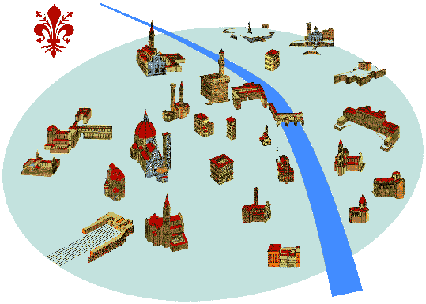 Undecidability for nested compensations
We prove that they can code RAMs
RAMs are a Turing powerful model
Termination is undecidable
A RAM includes
A set of registers containing non negative integers
A set of indexed instructions
Two possible instructions
Inc(rj): increment rj and go to next instruction
DecJump(rj,s): if rj is 0 go to instruction s, otherwise decrement rj and go to next instruction, 
A RAM terminates if an undefined instruction is reached
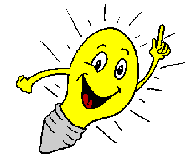 Encoding idea
Decidability for parallel/replacing compensations
We exploit the theory of Well-Structured Transition Systems (WSTS)
Termination is known to be decidable for WSTS
We just have to prove that for each process P its derivatives form a WSTS
Well Quasi Ordering (wqo)
A reflexive and transitive relation (S,≤) is a wqo if given an infinite sequence s1,s2,… of elements in S, there exist i<j such that si≤sj
Well-Structured Transition System
(S,→,≤) is a WSTS if
(S,→) is a finitely branching transition system
(S,≤) is a wqo
Compatibility: for every s1→s2 and s1≤t1 there exists t1→t2 such that s2≤t2
≤
t1
s1
≤
t2
s2
Idea of the proof
Given a process P with parallel or replacing compensations in its derivatives
No new names are generated
The set of sequential subprocesses never increases
This is not the case for nested compensations, since they allow to create infinitely many sequential processes
The order in the next slide is a wqo thanks to Higman’s lemma
Compatibility holds
Decidability follows from the theory of WSTS
Wqo on processes
Map of the talk
Long-running transactions
Compensation installation
Gap in the expressive power
Conclusions
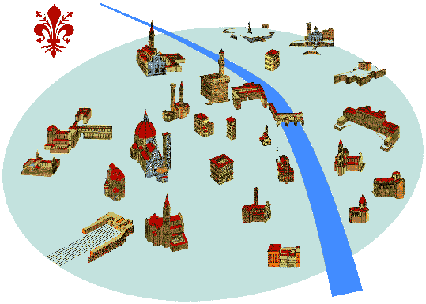 Summary
We distinguished different forms of compensation installation
We showed that decidability of termination allows to highlight a gap between
Dynamic and nested compensations on one side
Static, parallel and replacing compensations on the other side
The result is robust
Different ways of managing subtransactions
The same holds for CCS with similar primitives
Absence of restriction is fundamental
Future work
Can we give termination preserving encodings of
Dynamic into nested compensations?
Parallel/replacing into static compensations?
The full picture of the expressive power of primitives for long running transactions is still far
Other dimensions
Which is the impact of the underlying calculus?
End of talk
Thanks!
Questions?